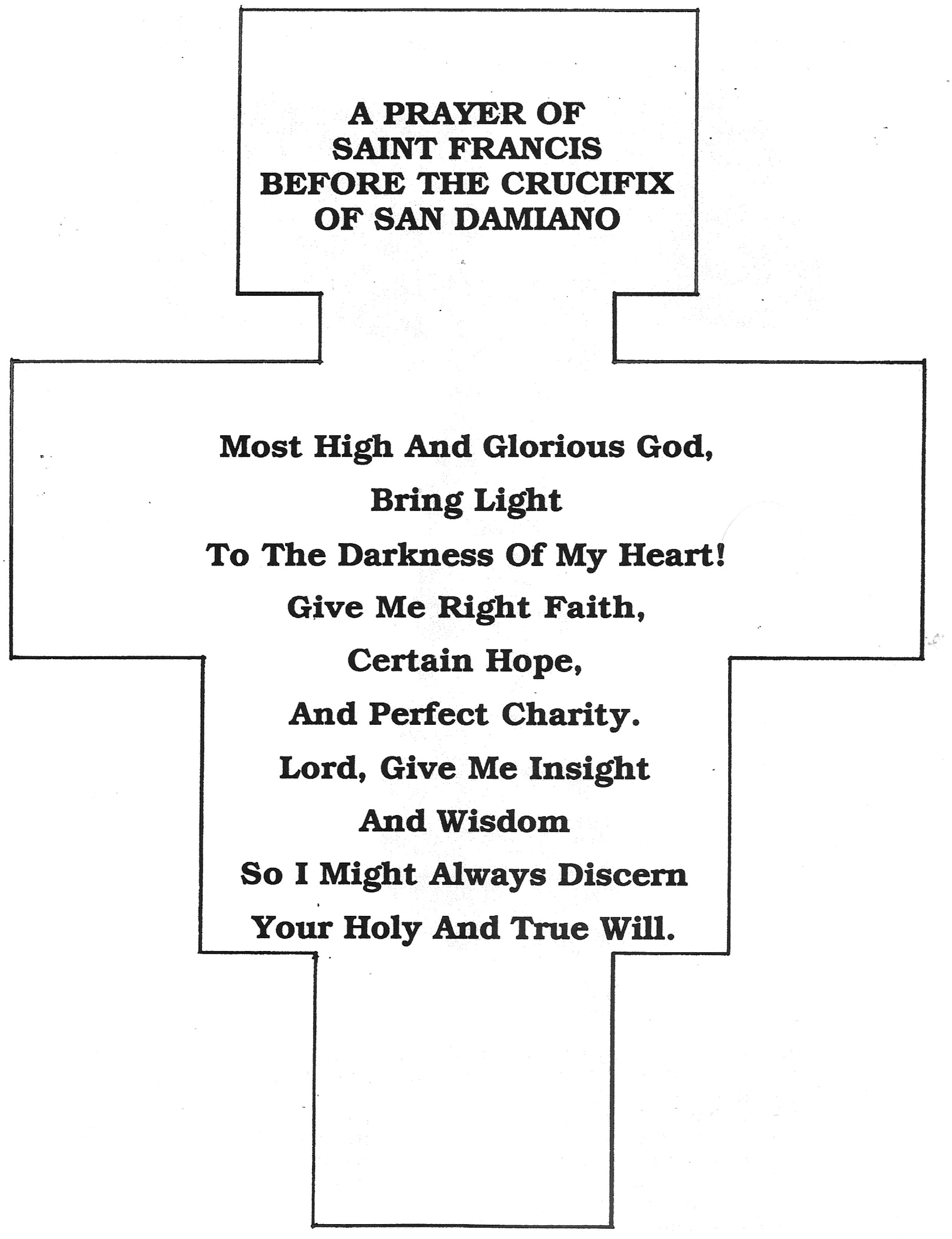 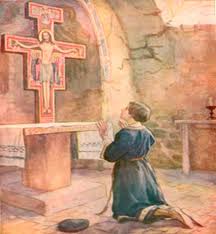 Prayer Table
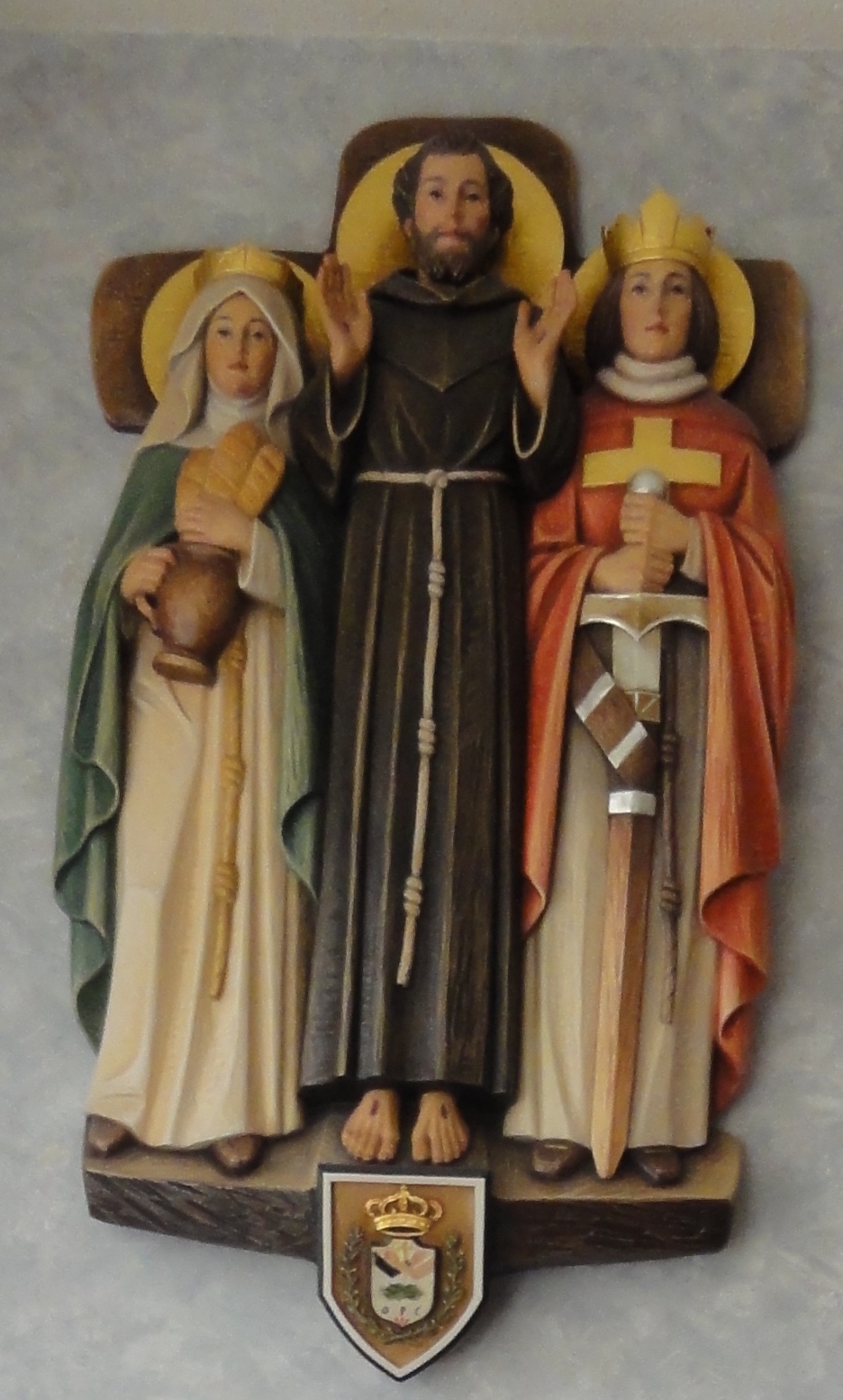 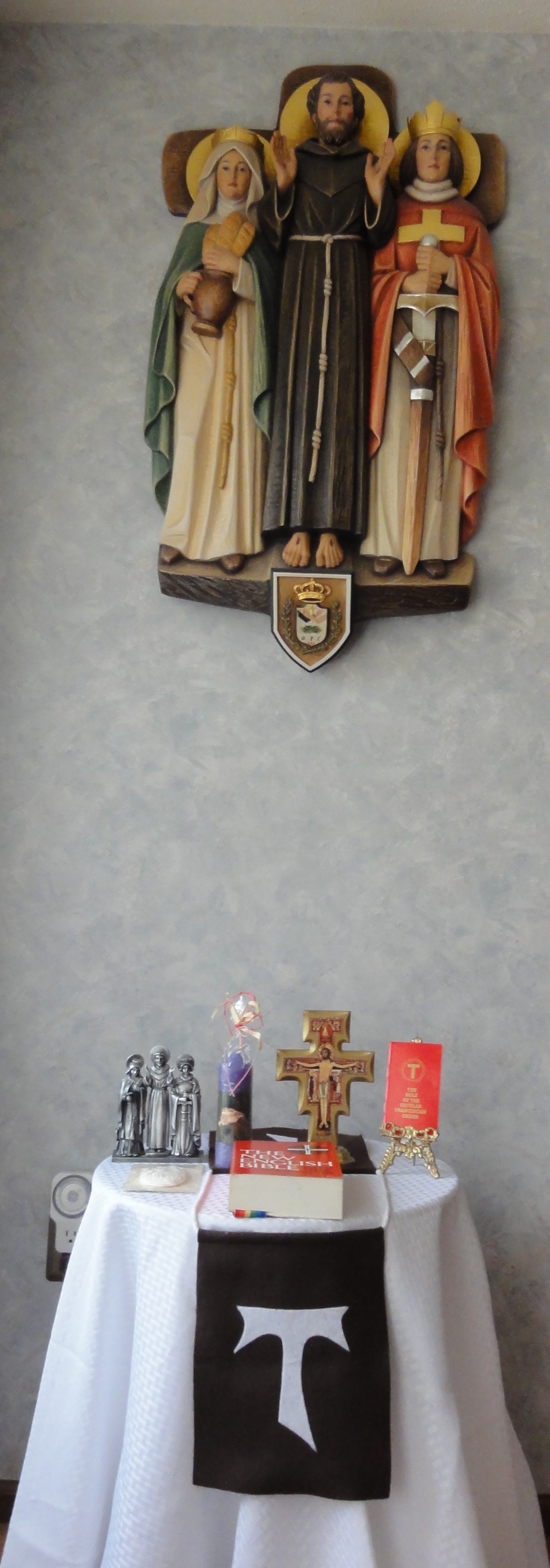 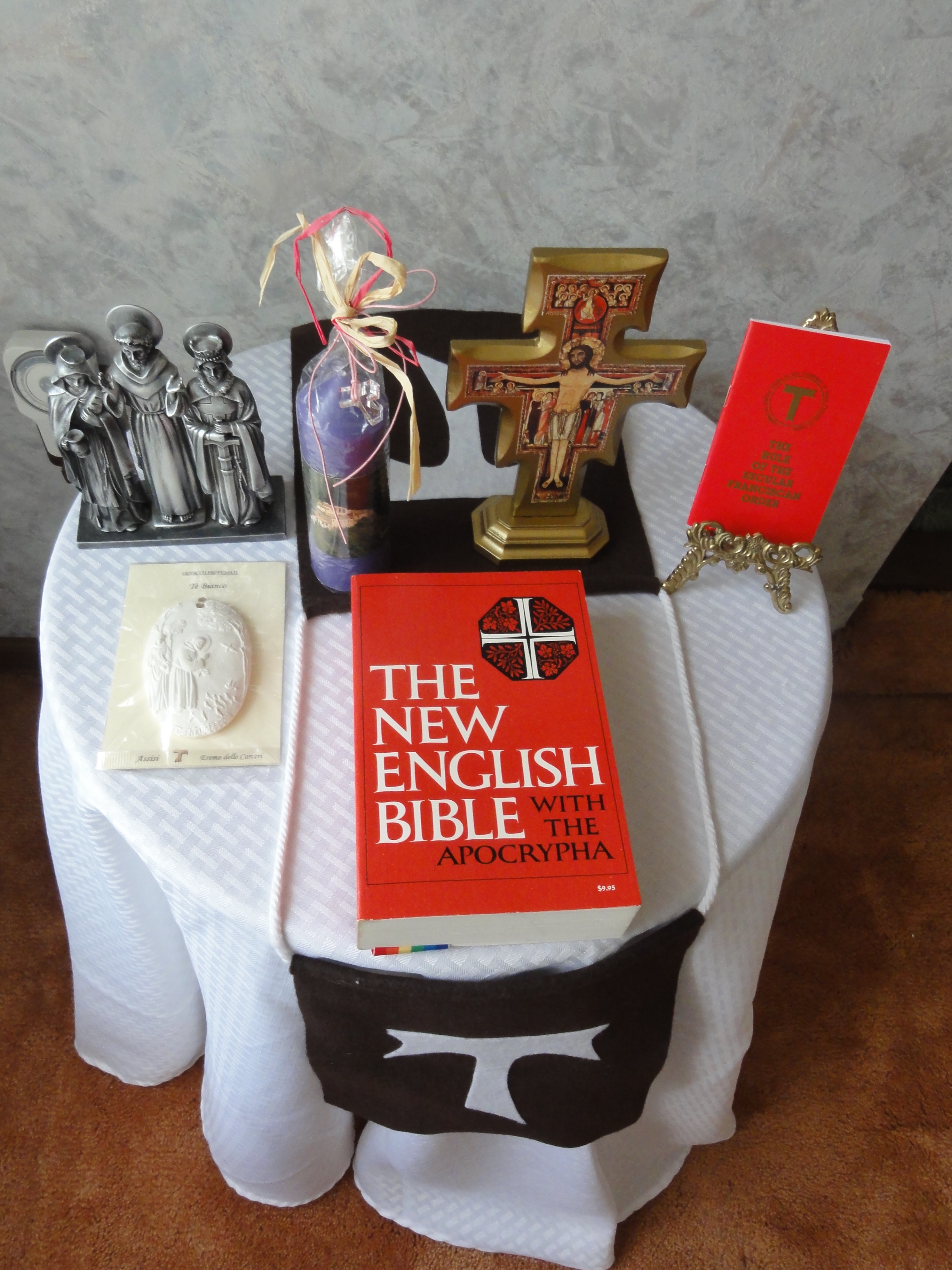 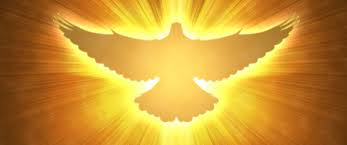 There are different kinds of spiritual gifts
but the same Spirit; there are different
forms of service but the same Lord; there
are different workings but the same God
who produces all of them in everyone. 
To each individual the manifestation of
the Spirit is given for some benefit. [1 Cor. 12:4 – 7]
“Lying like this on the ground stripped of his sackcloth garment, he lifted up his face to heaven in his accustomed way, and wholly intent upon that glory, he covered with his left hand the wound in his right side, so that no one would see it. And he said to his brothers: ‘I have done what is mine; may Christ teach you yours.’” [The Major Legend of Saint Francis by Bonaventure of Bagnoregio. Francis of Assisi: The Founder: Early Documents. p. 642]
Council
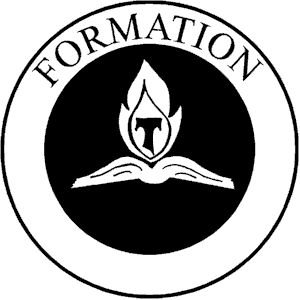 Personality Types
Extraverts – Introverts
(get our energy)
	Rule of thumb is that introverts don’t speak until they know what they think, whereas extraverts don’t know what they think until they speak!
Thinkers – Feelers
(process information)

Thinkers: logical thinking

Feelers: personal value system

Our fraternities need 
all four types!
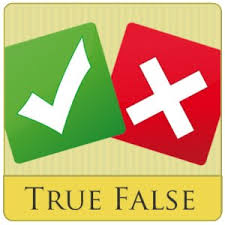 Vary the content
 of your monthly program.
Adult Learners (Andragogy)
Based on 5 assumptions:
1. adult learners are self-directed
2. their experiences are a resource for learning
3. learning is linked to the responsibilities of everyday 		life
4. adult learners are able to apply their learning 				immediately to life
5. adults learn in different manners: visual, auditory, 		kinetic and experiential
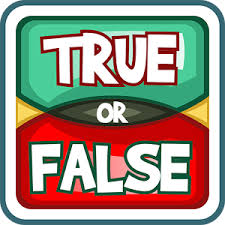 The Local Fraternity Council appoints its own 
Spiritual Assistant.
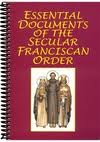 Local Minister’s Orientation upon Election
Handbook For Secular Franciscan Servant Leadership (2010 edition)
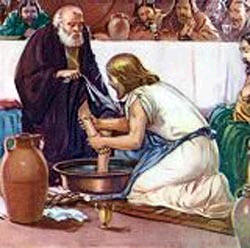 Part I – Foundational Ideas
Jesus, Francis, Clare as Leaders – Our Models
Franciscan Servant Leadership:
Call, Commitment, Vision
Willing Instruments – Based in Prayer
Leader Relationships – Lived in Dialogue
Shared Leadership
Different Gifts
Tasks of Servant Leaders
Leadership Styles
We respond as Secular Franciscan Servant Leaders
Part II – Leader Guides (15)Format is: Need-Sources-Goal-Means
1: Initial Formation
2: Spiritual Significance
3: Ongoing Formation
4: Agenda for Council
5: Candidate Readiness
6: Meetings Missed
7: Apostolate
8: Franciscan Life
9: Servant Leadership Roles
10: Fraternity Prayer
11: Elections
12: Animating Gatherings
13: International Scope
14: Common Fund
15: Cultural Diversity
Part III – Fraternity Management
Index to the General Constitutions 

Questions to Consider
Part IV – Practical Aids
Brainstorming
Communication Overview
Communicating

Listening

Responding

Engaging in Dialogue
Some Roadblocks to Communicating
Criticizing
Advising
Threatening
“You should . . . ”
“You ought to . . . ”
Labeling someone
Dictating, ordering
“Wouldn’t you agree that  . . . ”
“Don’t you think . . . ”
“If I were you, I would . . . ”
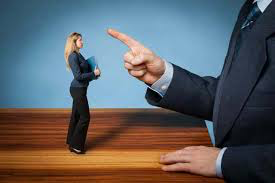 Practical Aids continued:
Decision-making Using Consensus
Fraternity Planning
Preparing Presentations
Problem-solving
Reconciling Differences
Enhancing Self-esteem
Becoming a Servant Leader
Franciscan Resource Information
Responsibilities According to Office
Minister
Vice-Minister 
Secretary
Treasurer
Formation Director 
Councilor
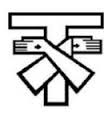 There are no obstaclesjustOpportunitiesto beCreative 
OngoingFormationfor the Fraternity Council!
Any Questions?
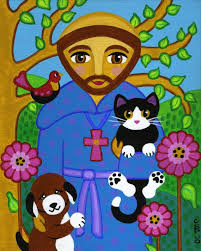 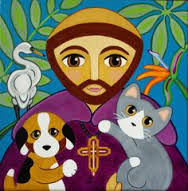 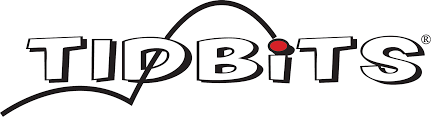 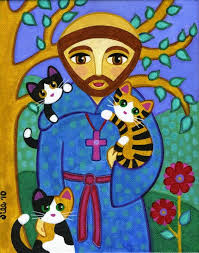 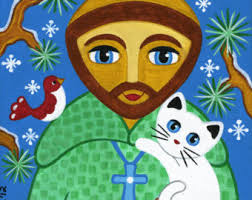 Attracting new people 
What image are we projecting to others about our Fraternity?

What about enthusiasm?

Are we inviting others to “Come and See?”

Are we inviting people to local, regional and national activities?
How does the Council/Fraternity keep in contact with the Shut-ins?
Telephone contacts
Visits
Cards
Share handouts or notes
Make sure that Holy Communion is available
Newsletter (local, regional, national)
Regional (The Portiuncula)
National (TAU-USA)
What are some ways to get to know our brothers and sisters?
Personal Witness & Lived Vocation
Eating meals together
Getting together for games
Church activities
Carpooling
The Ritual
Liturgy of the Hours 
Office of the Passion
Franciscan Crown (with Scripture reflection)
Stations of the Cross
Transitus
Day of Reflection
Meditation
Lectio Divina
Guided imagery
Prayer Experiences:
The Local Fraternity Minister should review the Regional Fraternity Council Minutes and discuss any relevant information with the Local Fraternity Council and/or with the entire Local Fraternity!
Work collaboratively with other Fraternities.
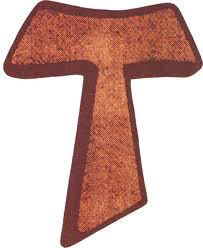 How do we guide our Fraternities “going from Gospel to life and life to the Gospel”?[The Rule of the Secular Franciscan Order, article #4]
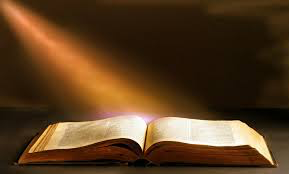 “Placed on the ground and stripped of his sackcloth garment, he lifted up his face to heaven as usual, and, totally intent upon that glory, he covered the wound on his right side with his left hand, so no one would see it. Then he said to his brothers: ‘I have done what is mine; may Christ teach you what is yours!’” [The Remembrance of the Desire of a Soul by Thomas of Celano, Francis of Assisi: The Founder: Early Documents. p. 386]
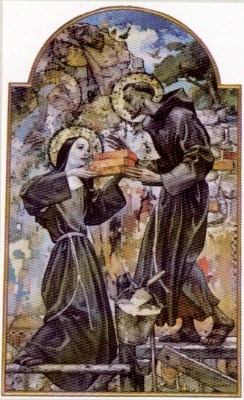 “Secular Franciscans, together with all people of good will, are called to build a more fraternal and evangelical world so that the kingdom of God may be brought about more effectively.” [The rule of the Secular Franciscan Order, art. 14]Designed by Deacon Dave & Thérèse, O.F.S. March 2015